第四課　北投硫穴記──裨海紀遊選
郁永河
第一段
第二段
第三段
第四段
第五段
第六段
第七段
第一段
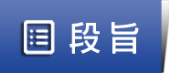 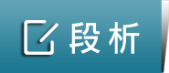 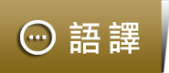 余問番人 硫土所產，指茅廬後山麓間。明日拉顧君 偕往，坐莽葛 中，命二番兒操楫 。緣溪 入，溪盡為內北社 ，呼社人為導。
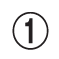 指硫磺，因硫磺於常溫下為固體，故稱之為硫土
山腳
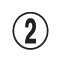 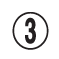 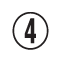 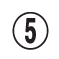 沿著、順著
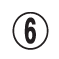 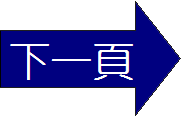 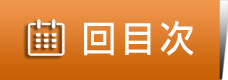 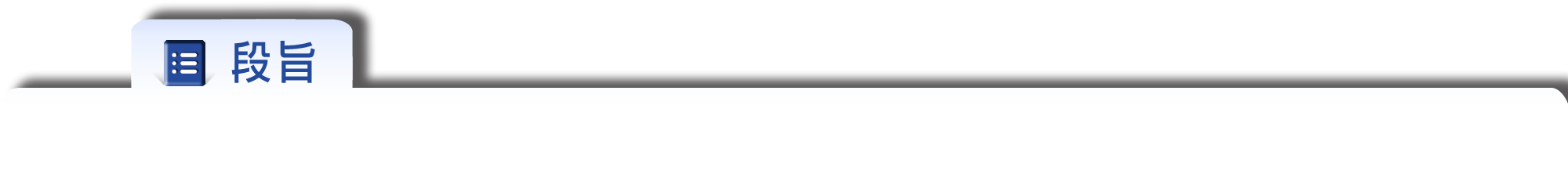 陳述行前準備工作。
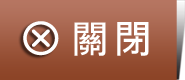 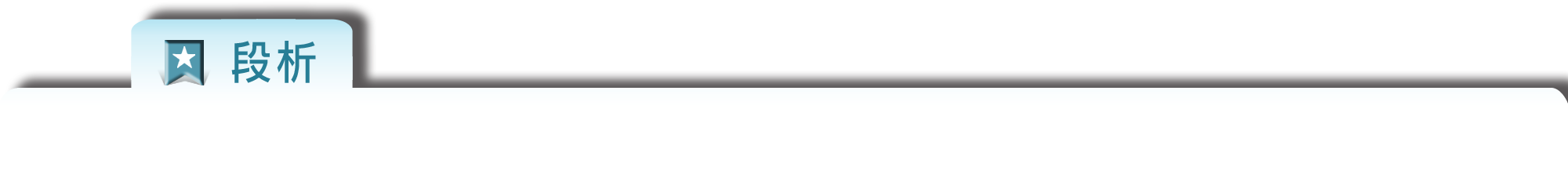 此段短短數語清楚交代探硫的前置作業。
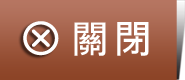 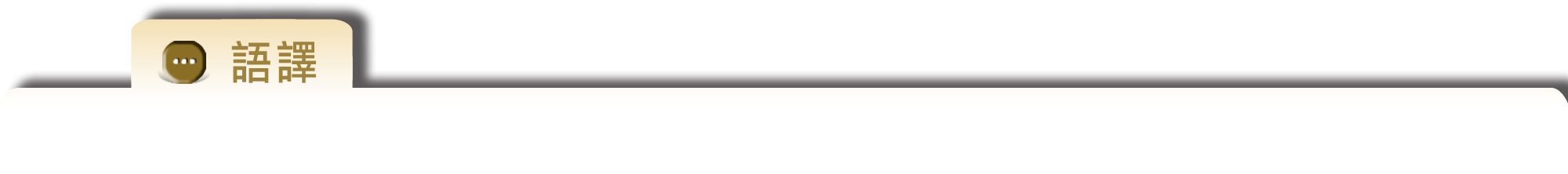 我問原住民硫土的產地，原住民指著茅屋後面的山腳下。第二天我拉著友人顧敷公一同前往，坐上了獨木舟，由兩位原住民划船。順著磺港溪進入，溪流的盡頭是內北投社，我們叫來部落裡的人當嚮導。
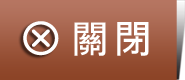 第二段
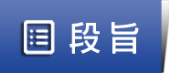 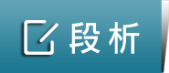 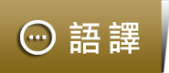 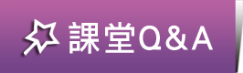 轉東行半里，入茅棘 中，勁茅高丈餘，兩手排之，側體而入，炎日薄 茅上，暑氣蒸鬱 ，覺悶甚。草下一徑，逶迤 僅容蛇伏。顧君濟勝有具 ，與導人行，輒前，余與從者後。五步之內，已各不相見，慮或相失 ，各聽呼應聲為近遠。
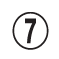 分開、撥開
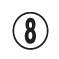 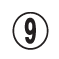 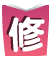 動
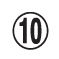 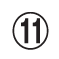 小路雖曲折綿延，僅容蛇行，然而最後卻能轉出莽原
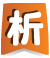 嚮導
常常超前
跟隨的人
來判斷彼此距離的遠近
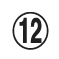 同行莽原中，必須戒慎小心，彼此以「聽呼應聲」照應
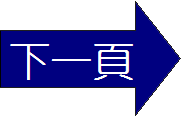 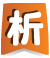 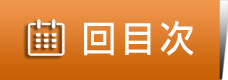 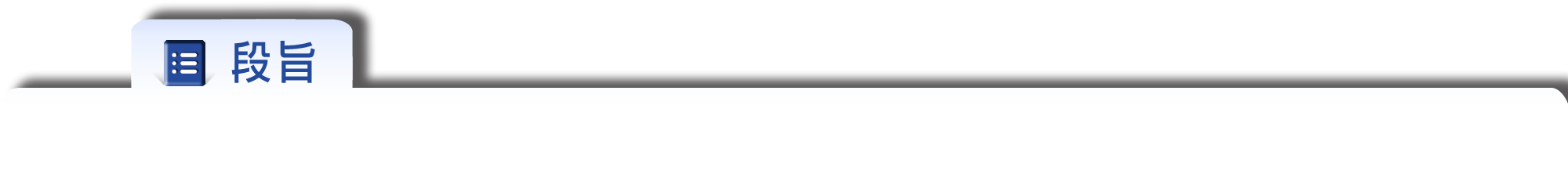 敘述進入茅草叢沿途所見的景象。
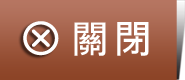 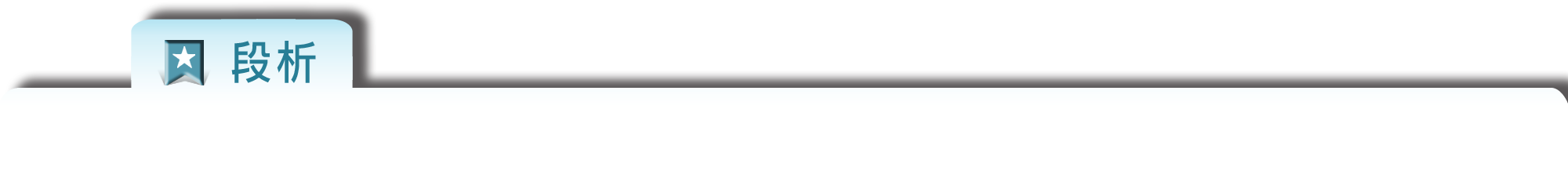 作者先以白描手法描述在莽原中烈日曝晒、暑氣蒸騰的煩躁悶熱，復以「僅容蛇伏」描寫路徑之狹窄，又以「五步之內，已各不相見」道出身行莽原的艱險無助。
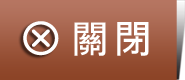 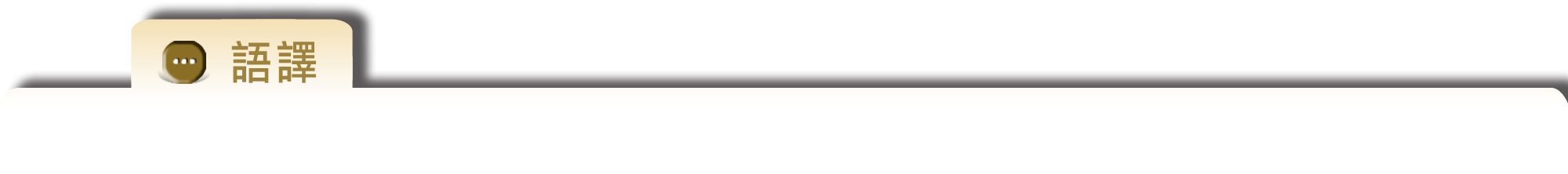 轉向東走了半里路，進入茅草叢中，強韌的茅草高一丈多，必須用兩手撥開，側著身體進去，烈日逼照在茅草上，暑氣蒸騰，令人覺得很悶熱。茅草下有一條小路，曲折綿延又狹窄，僅容蛇行。顧先生有登覽勝境的強健體力，和嚮導同行，常常超前，我和隨從跟在後面。五步的距離內，就已看不見對方，擔心彼此可能走失，就各自聽呼應聲來判斷彼此距離的遠近。
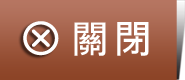 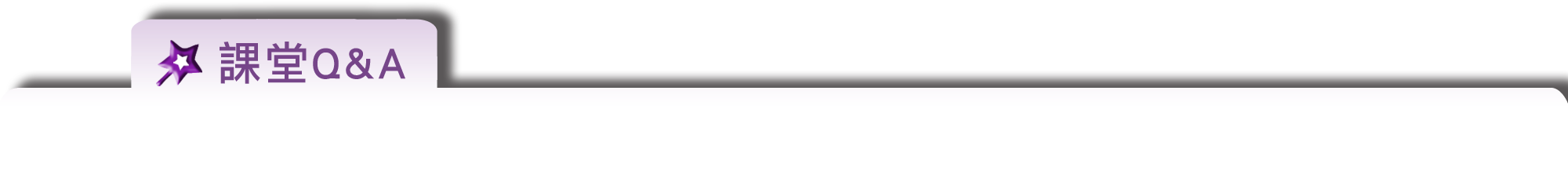 1.郁永河探訪硫穴是在哪個季節？起先運用什麼交通工具？
答：
(1)由「暑氣蒸鬱」（文末另有「五月行人少」）可推知是夏季。
(2)乘坐原住民所划的「莽葛」（獨木舟）。
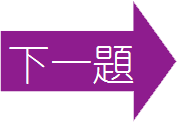 2.第二段哪幾句是為了總會走出莽原作預告？
答：
是「草下一徑，逶迤僅容蛇伏」二句。此小路綿延曲折，雖僅容蛇行，但已為轉出莽原預下伏筆。
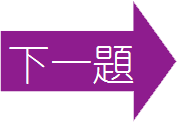 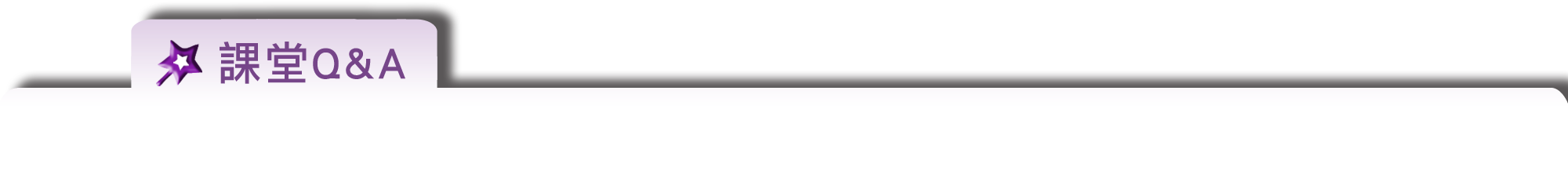 3.第二段「轉東行半里，入茅棘中，……，暑氣蒸鬱，覺悶甚」，使用了哪些動詞呈現探險過程的曲折艱辛？
答：
有「轉」、「入」、「排」、「側」、「薄」。
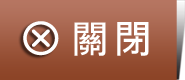 第三段
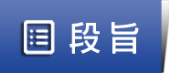 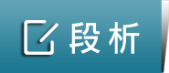 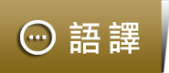 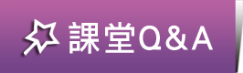 約行二三里，渡兩小溪，皆履而涉 。復入深林中，林木
蓊翳 ，大小不可辨名，老藤纏結其上，若虬龍 環繞，風過葉落，有大如掌者。又有巨木裂土而出，兩葉始櫱 ，已大十圍 ，導人謂楠 也。楠之始生，已具全體，歲久則堅，終不加大，蓋與竹笋同理 。樹上禽聲萬態，耳所創聞 ，目不得視其狀。涼風襲肌，幾忘炎暑。
摹寫（視覺）
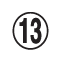 在今北投唭哩岸捷運站和立農國小之間、奇岩派出所和清江國小之間各有一條寬約兩公尺的小溪
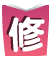 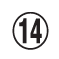 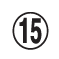 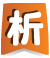 纏繞盤結
分辨其名稱
呈現草木茂盛幽深的情境
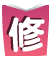 譬喻
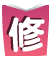 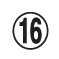 ●
轉品（名→動）
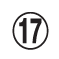 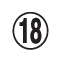 具備大樹的整體
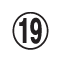 大概
始終
幾乎
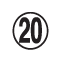 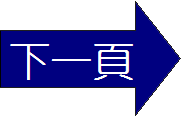 指禽鳥的形貌
摹寫（觸覺）
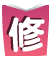 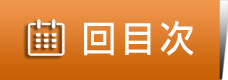 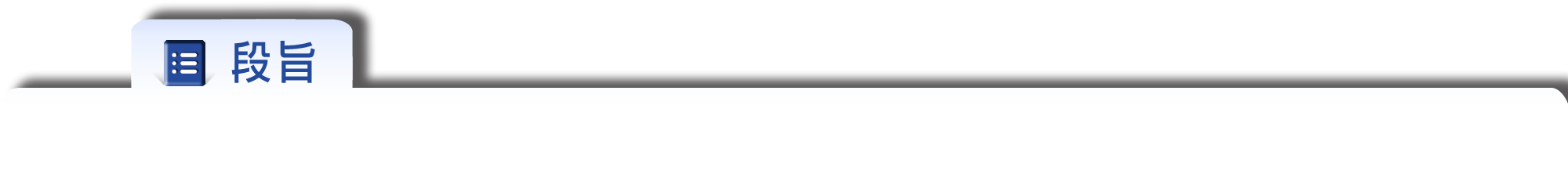 描述深林奇景：林木蓊翳、老藤巨木、禽鳴萬態、涼風襲肌。
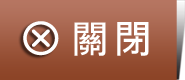 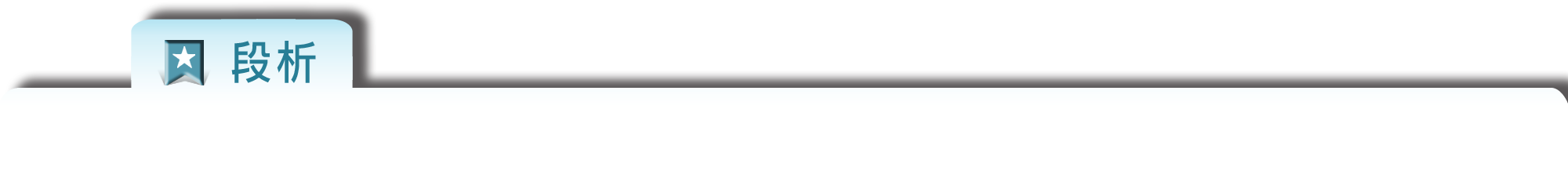 對「深林」景觀的描述詳略相成，作者先運用視覺摹寫，詳述深林林相；接著略記深林中的禽聲和涼風，饒富餘韻。
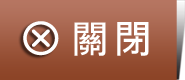 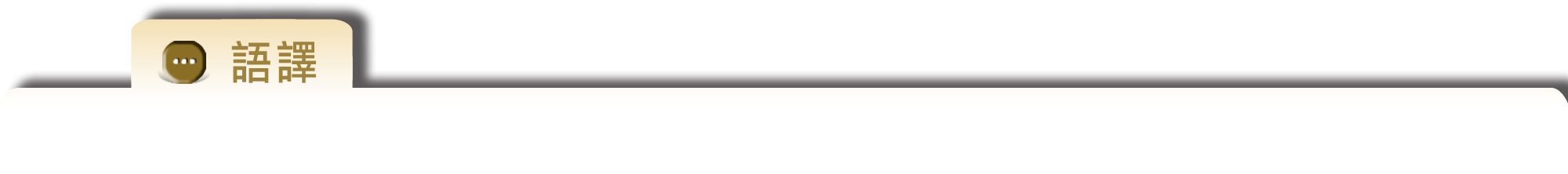 大約走了二、三里路，渡過兩條小溪，大家都是穿著鞋子徒步過河。又進入幽深的樹林中，樹木非常茂盛，有大有小，我們都不能分辨它們的名稱，老藤纏結在樹上，好像虬龍盤繞，風吹過來，樹葉掉落，有的像手掌那麼大。又有巨大的樹木從土中冒出來，才長出兩葉，它的樹幹已經大到十人才能合抱，嚮導說這是楠木。楠木剛長出時，已經具備大樹的整體，經過的時間愈久，它的材質則變得愈加堅硬，但始終不會再加粗，大概和竹筍成長的過程一樣。樹上傳來各種鳥聲，都是第一次聽到的，眼睛卻無法看到牠們的形貌。涼風吹拂著肌膚，讓人幾乎忘記了炎熱。
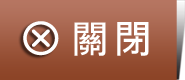 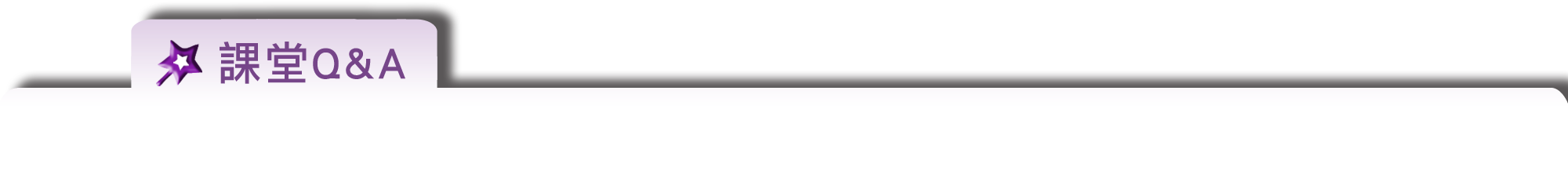 4.在第三段，作者如何敘述深林中所聞、所觸的景象？
答：
有關樹上禽聲僅以「萬態」、 「耳所創聞，目不得視其狀」帶過；涼風亦僅以「襲肌」、「幾忘炎暑」略記。然而略記之餘，卻留下思考空間，令人想像深林中禽聲、涼風的無邊情狀。
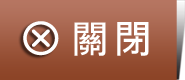 第四段
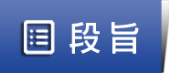 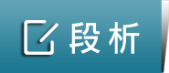 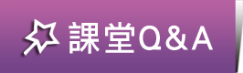 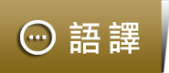 復越峻坂 五六，值大溪，溪廣四五丈，水潺潺巉石 間，與石皆作藍靛色 ，導人謂此水源出硫穴下，是沸泉也。余以一指試之，猶熱甚，扶杖躡 巉石渡。
形容水流聲
遇
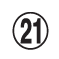 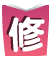 今北投國中山坡下的磺港溪，寬約十五公尺，可惜溪上已蓋成停車場和運動場
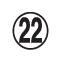 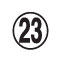 摹寫（聽覺、視覺）
摹寫（觸覺）
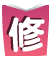 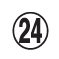 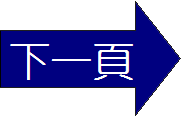 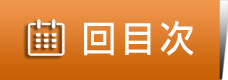 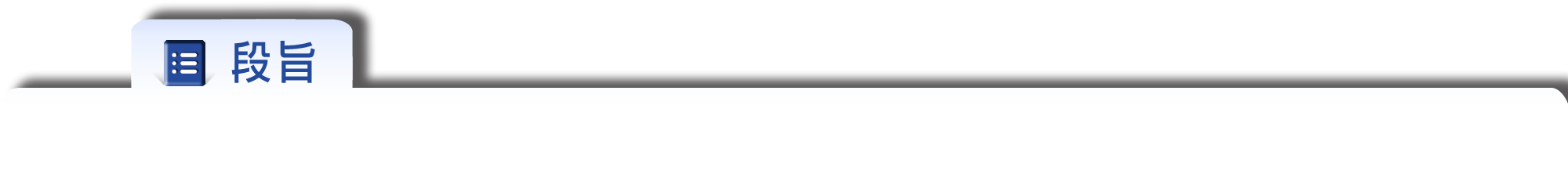 記離開「深林」後的溫泉見聞。
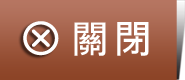 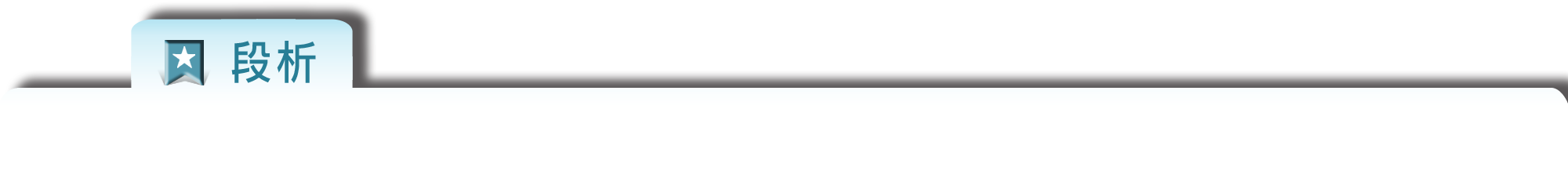 記敘溫泉溪之廣、險，再引導人之語，得知硫穴應離此不遠。
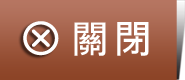 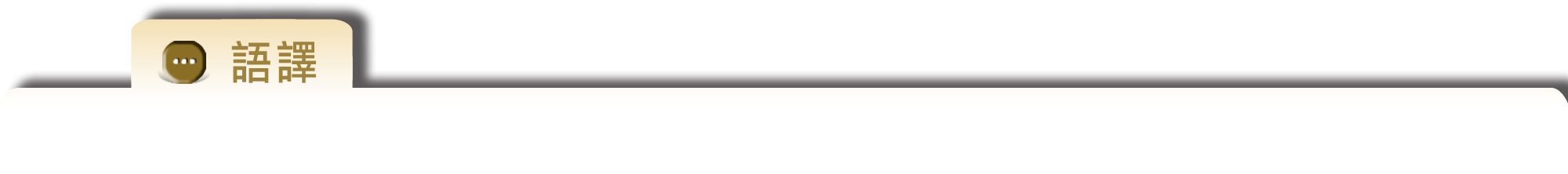 又越過五、六個陡峭的山坡，遇到一條大溪，溪流寬四、五丈，溪水潺潺流在險峻的岩石間，和岩石都呈現深藍色，嚮導說這裡的水發源於硫穴底下，是溫泉。我用一根手指頭試探水溫，水還很熱，拄著手杖踩著險峻的岩石渡過溪水。
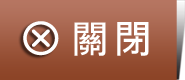 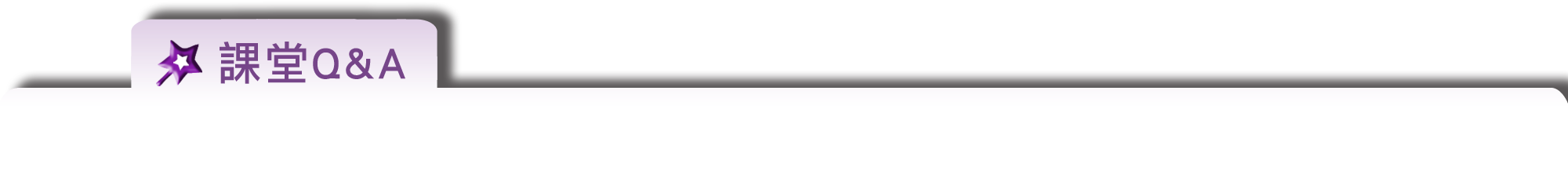 5.請簡述第三、四段的敘述重點？
答：
第三段的重點在深林的樹貌和鳥聲，第四段則是溫泉溪（磺港溪）的巉石和沸泉。
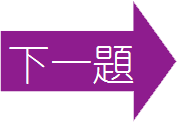 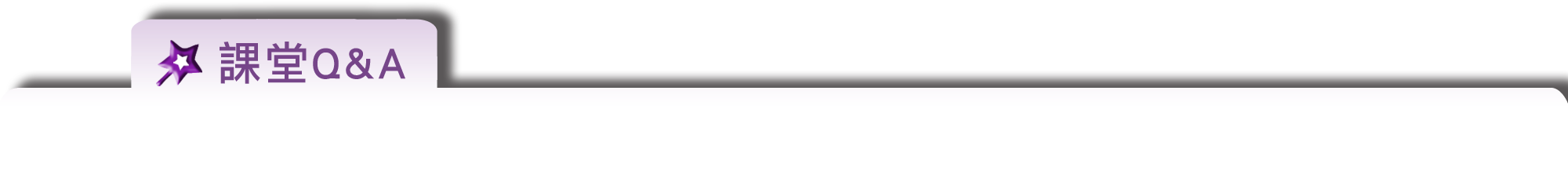 6.作者為何必須扶杖通過磺港溪？
答：
因為磺港溪又寬（廣四五丈）又險（水潺潺巉石間），所以必須扶杖小心地踩著巉石而過。
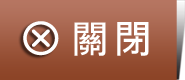 第五段
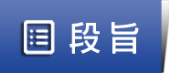 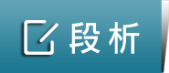 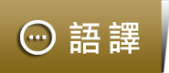 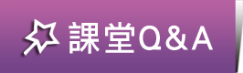 更進二三里，林木忽斷，始見前山。又陟 一小巔 ，覺履底漸熱，視草色萎黃無生意 。望前山半麓，白氣縷縷，如山雲乍吐，搖曳青嶂 間，導人指曰：「是硫穴也。」風至，硫氣甚惡 。
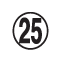 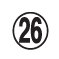 摹寫（視覺、觸覺）
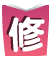 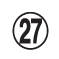 望見前山地熱白煙縷縷搖曳的特殊景觀，而那正是硫穴所在
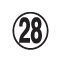 忽然湧出。乍，一說「剛剛」
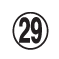 摹寫（嗅覺）
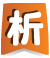 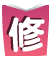 此
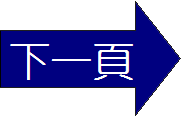 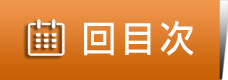 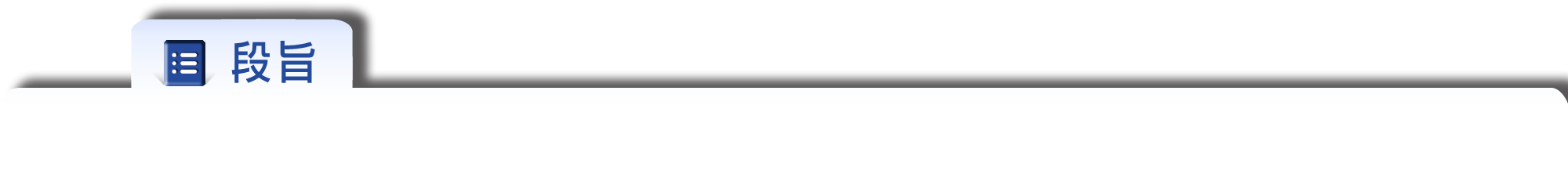 描述在小山巔遠望硫穴景觀和聞到的硫氣。
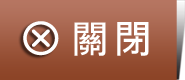 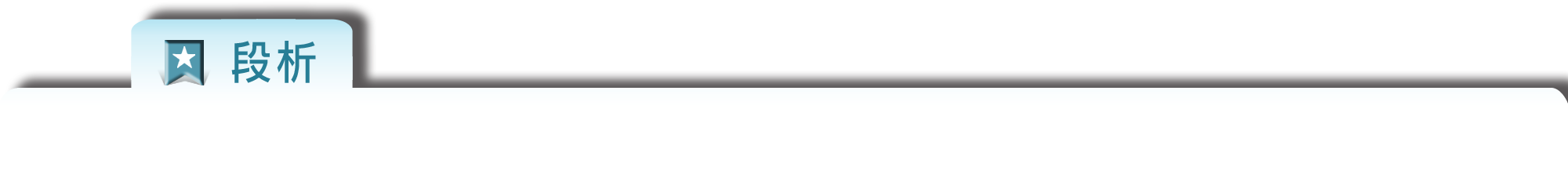 作者運用懸疑技巧，先寫人們對眼前所見、腳底所踏的異象疑惑不解，再適時藉導人之口道出「是硫穴也」，揭開答案。
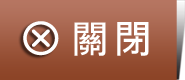 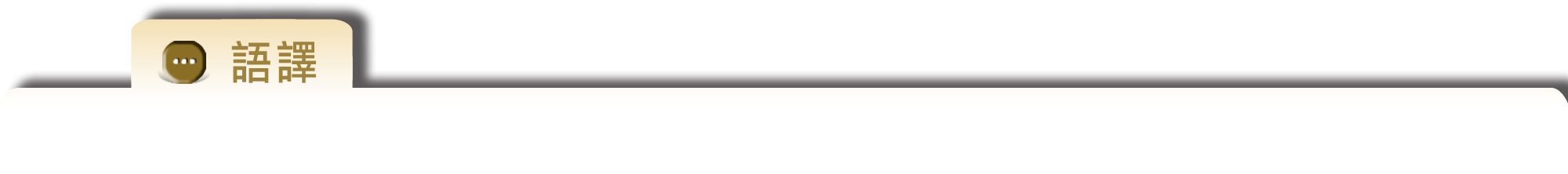 再前進了二、三里路，樹林忽然中斷，然後才見到前山。再登上小山頂，感覺鞋底逐漸熱起來，看到草色枯黃沒有生機。遠望前山的半山腰，白氣接連不斷，像山雲忽然湧出，飄蕩在青翠高聳的山峰之間，嚮導指著說：「這就是硫穴。」風吹過來，硫磺氣味刺鼻難聞。
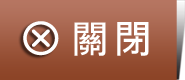 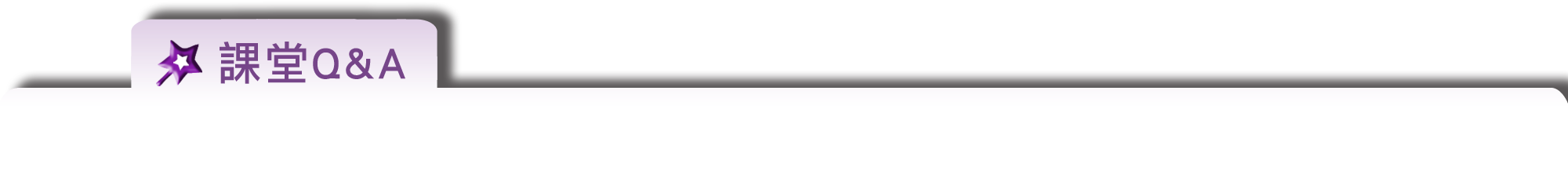 7.第五段中，哪些訊息可以推論這是硫穴所在？
答：
(1)視覺：「草色萎黃無生意」、「前山半麓，白氣縷縷」。
(2)嗅覺：「硫氣甚惡」。
(3)觸覺：「覺履底漸熱」。
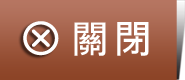 第六段
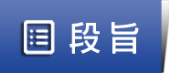 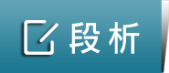 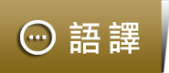 更進半里，草木不生，地熱如炙 。左右兩山多巨石，為硫氣所觸，剝蝕如粉。白氣五十餘道，皆從地底騰激 而出，沸珠噴濺，出地尺許。余攬衣即穴旁視之，聞怒雷震蕩地底，而驚濤與沸鼎聲間
 之，地復岌岌 欲動，令人心悸 。
摹寫（視覺、嗅覺）
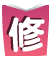 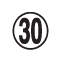 硫穴附近一片荒蕪凋敝、枯萎剝蝕的景象
指侵襲
因腐蝕而剝落
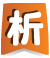 被
估計數量之詞，猶言大約
靠近、走近
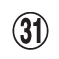 提起衣袍下擺
震懾人心的波濤
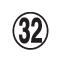 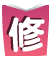 譬喻（借喻：本體為「硫穴沸騰聲」）、
摹寫（聽覺）
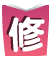 譬喻（借喻：本體為「硫穴沸騰聲」）、
摹寫（聽覺）
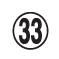 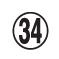 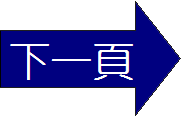 第六段
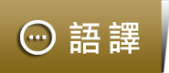 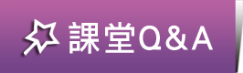 蓋周廣百畝間，實一大沸鑊 ，余身乃行鑊蓋上，所賴以不陷者，熱氣鼓 之耳。右旁巨石間，一穴獨大，思巨石無陷理 ，乃即石上俯瞰之，穴中毒焰撲人，目不能視，觸腦欲裂，急退百步乃止。
左旁一溪，聲如倒峽 ，即沸泉所出源也。
即、就是
譬喻（隱喻）
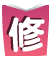 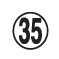 把穴旁周圍比成「沸鑊」，明白自己走在上面而能不陷下去，是由於熱氣撐起，這著實令人提心吊膽，也可知硫穴的奇險
大概
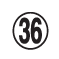 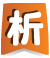 猶「也」，句末助詞
而
陷落崩塌
登上
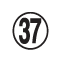 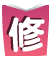 摹寫（視覺、觸覺）
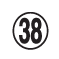 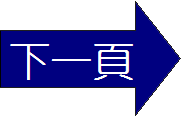 摹寫（聽覺）
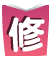 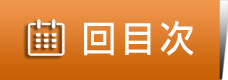 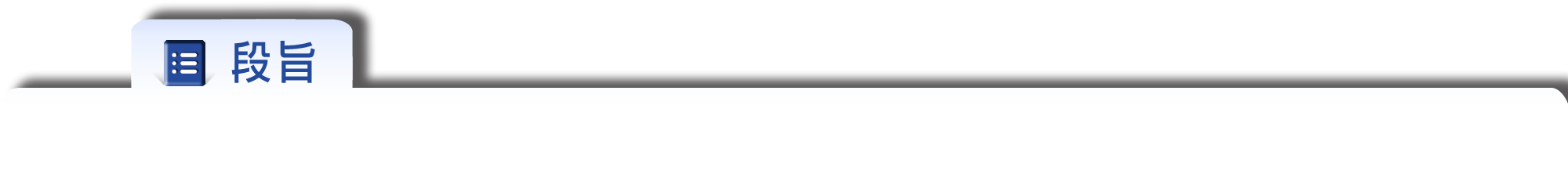 特寫硫穴及其周邊景致。
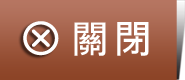 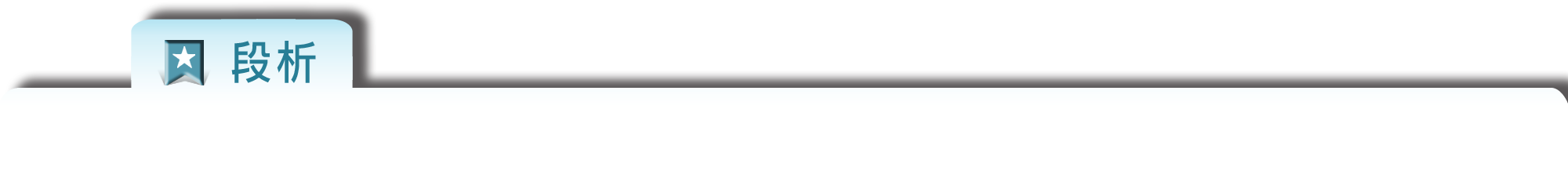 先以視覺摹寫為主，具體呈現硫穴周遭的景觀，接著以聽覺摹寫結合譬喻來描述穴旁的奇險。最後以視覺、觸覺摹寫作者冒險登石俯瞰硫穴，見硫氣騰激、毒焰撲人，凸顯硫穴的駭人。
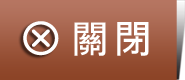 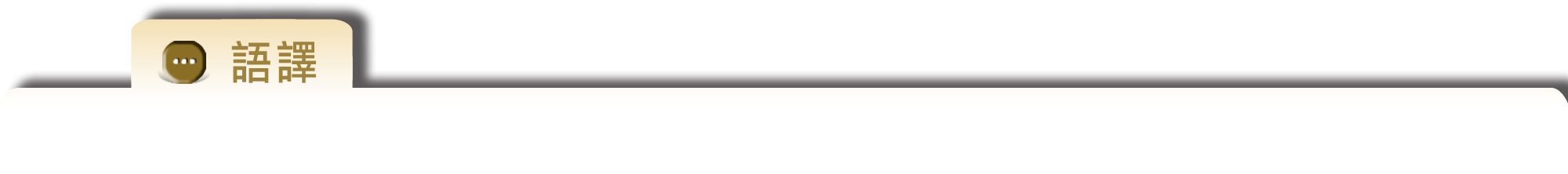 再前進半里路，草木都不生長，地面熱得像火烤一樣。左右兩邊山壁有許多巨大的岩石，被硫氣侵襲，腐蝕剝落有如粉末。有白氣五十多道，都從地底奔騰飛濺出來，沸騰的水珠飛噴濺射，離地面大約有一尺多高。我提起衣袍下襬靠近洞穴旁觀看，聽到有如怒雷的聲音在地底下震蕩，又像洶湧的浪濤聲和鍋中熱水沸騰的聲音相交錯，地面又危險得像要移動一般，令人心裡驚怕。
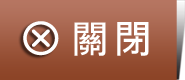 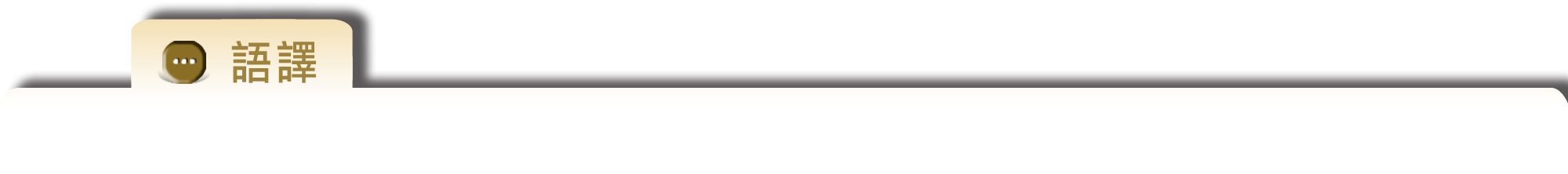 大概周圍一百畝之間，就像一個沸騰的大鍋子，我就像走在鍋蓋上，有所依賴而不陷下去，是熱氣撐起來的緣故。右邊巨石之間，有一個洞穴特別大，我想巨石不可能陷落，就登上巨石俯視這個洞穴，洞穴中毒氣撲來，眼睛不能直視，一薰到毒氣，頭腦都快要裂開，趕緊後退了一百步才停止。左邊有一條溪流，聲音像江水傾峽而出，這是溫泉的源頭。
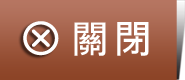 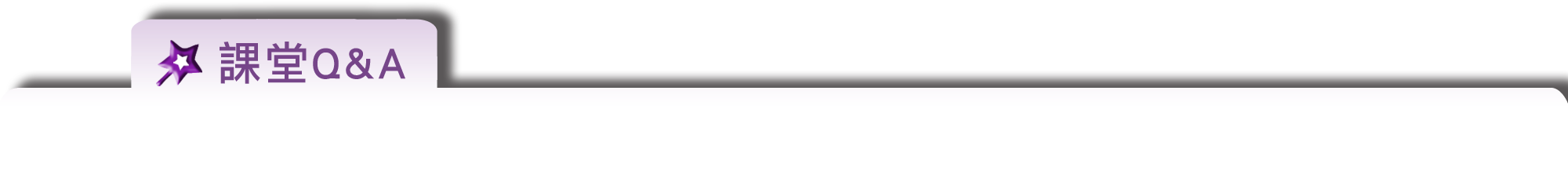 8.請問作者從哪些觀察角度來描寫硫穴？他為什麼採取這樣的寫法？【問題討論三】
答：
(1)先從硫穴的周遭觀察、描寫：「草木不生，地熱如炙，……出地尺許」，以視覺摹寫為主，具體呈現硫穴周遭的景觀。
(2)接著走近硫穴旁觀察、描寫：「余攬衣即穴旁視之，聞怒雷震蕩地底，……熱氣鼓之耳」，以聽覺摹寫結合譬喻，生動描寫穴旁的奇險。
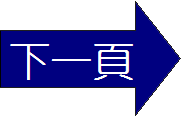 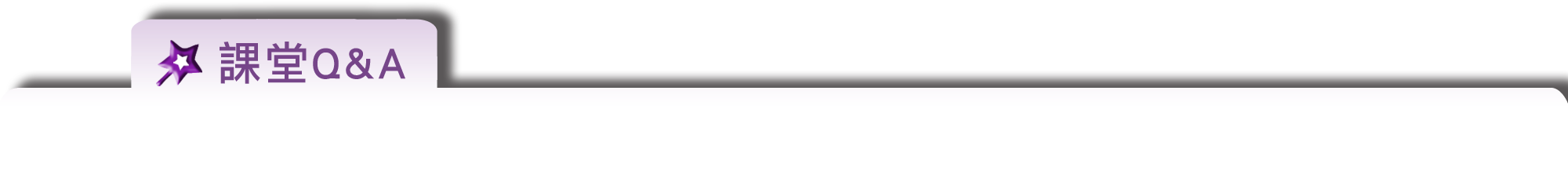 8.請問作者從哪些觀察角度來描寫硫穴？他為什麼採取這樣的寫法？【問題討論三】
答：
(3)然後從巨石上俯瞰、描寫：「乃即石上俯　 瞰之，穴中毒焰撲人，……急退百步乃　  止」，透過視覺、觸覺摹寫，凸顯硫穴的　  奇絕可怕。
　　作者之所以採取這樣的寫法，一方面既是出自小心謹慎的行事態度，隨著逐步試探接近硫穴，呈現出層次感、立體感；另方面也可充分運用摹寫技巧，視覺之外，聽覺、觸覺、嗅覺不一而足，有著令人驚心動魄的真實感。
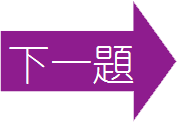 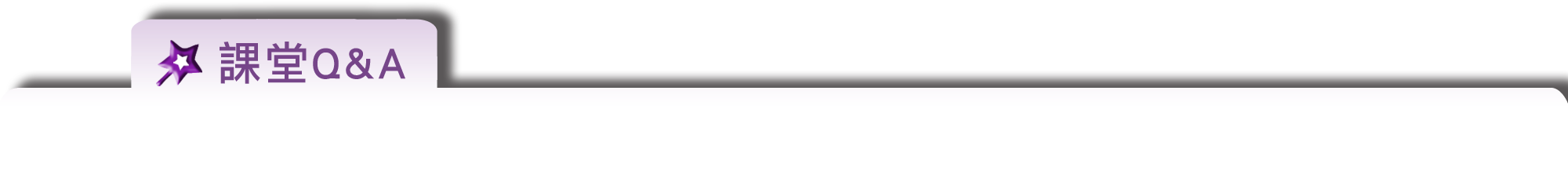 9.作者如何由遠及近地描摹硫氣的狀態？
答：
(1)先是「望前山半麓，白氣縷縷，如山雲乍吐，搖曳青嶂間」。
(2)更進半里看到「白氣五十餘道，皆從地底騰激而出，沸珠噴濺，出地尺許」。
(3)登巨石俯瞰硫穴，「穴中毒焰撲人，目不能視，觸腦欲裂」。
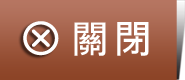 第七段
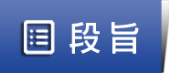 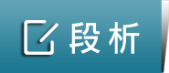 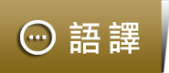 還就深林小憩，循舊路返。衣染硫氣，累日不散。始悟向 之倒峽崩崖，轟耳不輟者，是硫穴沸聲也。為賦 二律：
摹寫（嗅覺）
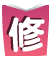 休息
回到
接連數日
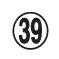 轟擊
很有沖垮山崖之氣勢的巨大水聲
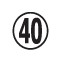 因此、因而
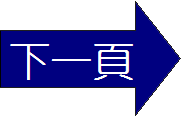 第七段
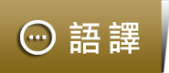 造化鍾奇構 ，崇岡湧沸泉。
怒雷翻地軸 ，毒霧 撼崖巔。
碧澗松長槁，丹山草欲燃 。
蓬瀛 遙在望，煮石迓神仙 。
韻腳
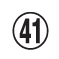 高峻
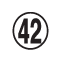 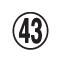 指翻騰如雷的沸泉聲，以及撼動山巔的硫氣
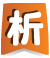 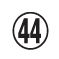 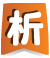 硫磺穴的熾熱所形成的駭人景象
泛指山溪
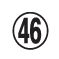 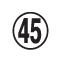 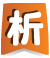 將在山腰的縷縷硫氣白煙，想像成煮白石為糧的炊煙
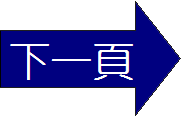 第七段
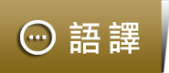 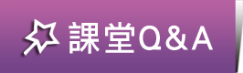 五月行人少，西陲 有火山。
孰知泉沸處，遂使履行 難。
落粉銷危石 ，流黃漬篆斑 。
轟聲傳十里，不是響潺湲 。
韻腳
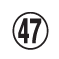 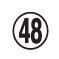 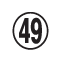 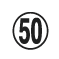 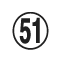 巨大的聲響
指大瀑布的水聲
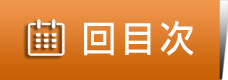 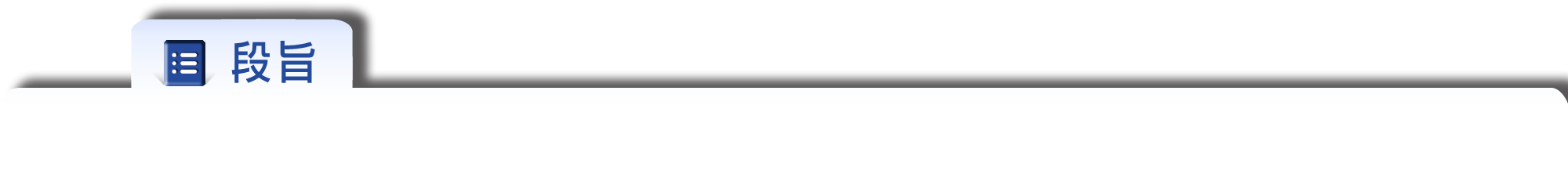 描述踏上歸途後的感受，並以兩首律詩照應全文。
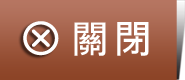 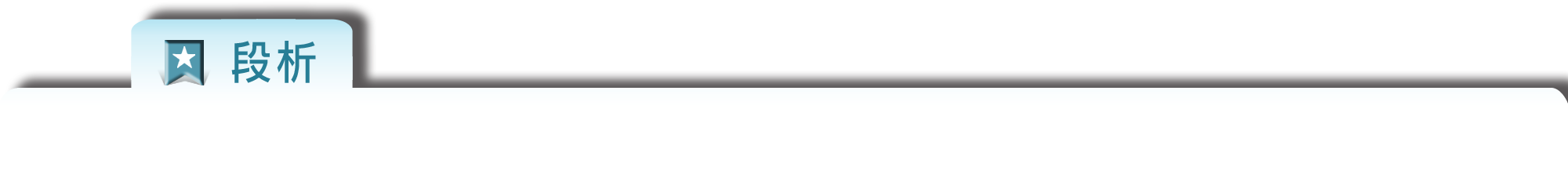 由於一連串新奇的景象縈迴腦際，作者即興寫下兩首律詩：第一首前三聯重點在敘述硫穴一帶的奇構異象，尾聯將山腰的縷縷白煙，想像成在仙境煮白石為糧迎接神仙，富有神祕色彩。第二首首聯交代採硫的季節、地區，後三聯則是分別描述溫泉地熱、硫氣侵染、硫穴沸聲，形象鮮明。
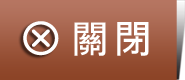 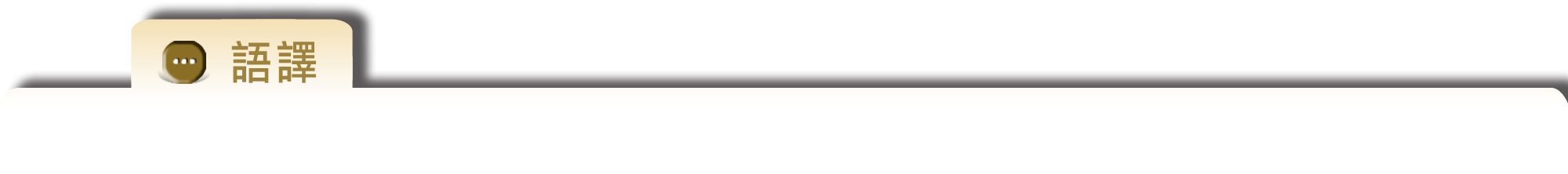 我們回到幽深的樹林休息片刻，順著原路回去。衣服薰染了硫磺氣味，接連幾天都不消散。我才知先前聽到的那種像江水傾峽、沖垮山崖，而不停轟擊耳朵的巨響，原來是硫穴沸騰的聲音。因此我寫了兩首律詩：
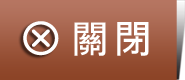 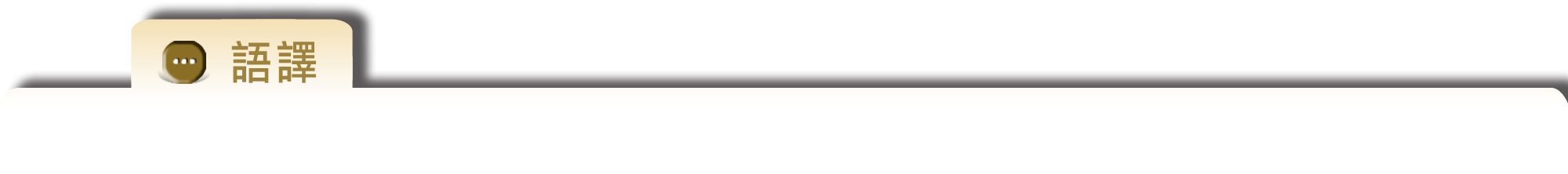 造物者將奇偉的山水匯聚於此地，高峻的山岡湧出沸騰的泉水。沸泉驚濤之聲如怒雷，震動了大地；帶有毒性且刺鼻難聞的硫磺味霧氣，撼動了山頂。山溪兩旁的松樹長期枯槁，山上硫穴周遭的草木紅得像要燃燒起來。遠處美麗的山峰，有如蓬萊、瀛洲等神山遙遙在望，而此地縷縷白煙飛騰，有如在仙境煮白石為糧迎接神仙。
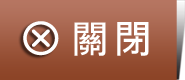 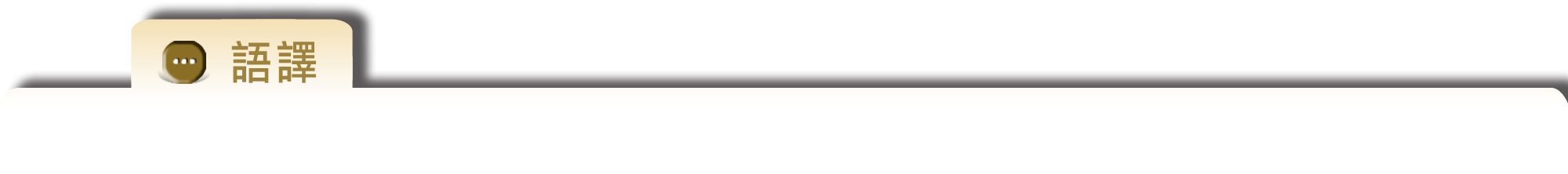 五月行人稀少，西邊有座火山。哪知泉水沸騰的地方，讓人行走困難。高大的山岩被硫氣薰染侵蝕，像粉末般剝落，形成駁雜的紋路。傳遍十里之遠的轟隆巨響，竟是硫穴的沸騰聲，而不是水流的聲音。
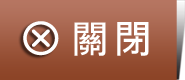 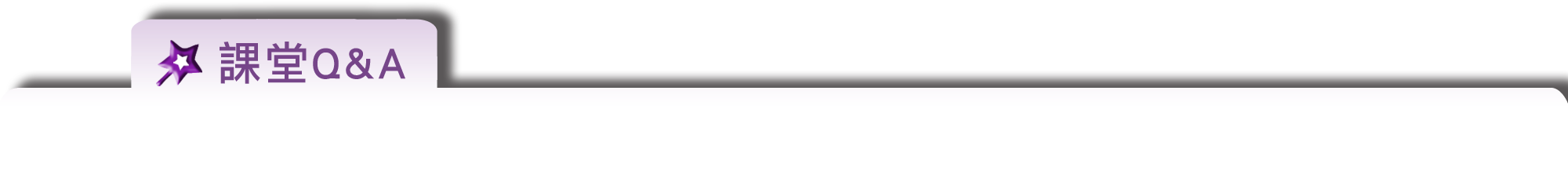 10.請從語法和修辭分析「落粉銷危石，流黃漬篆斑」二句。
答：
這兩句是頸聯，在對仗上看來是中規中矩，然而硫氣之侵蝕、薰染，實在是用意太近，而有「合掌」（詩文中對句的意義相同或相似）之虞，因此作者採取互文足義的方式，避免「危石」、「流黃」重複出現，「落粉」一句又包含倒裝（其實主詞還是「流黃」而非「落粉」）。這兩句意在描述「流黃銷危石而使之落粉，流黃漬危石而留下篆斑」，經過互文、倒裝，使讀者不易察覺其複沓的情形，甚至反而被它們的活力與強度所吸引。
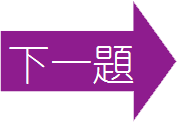 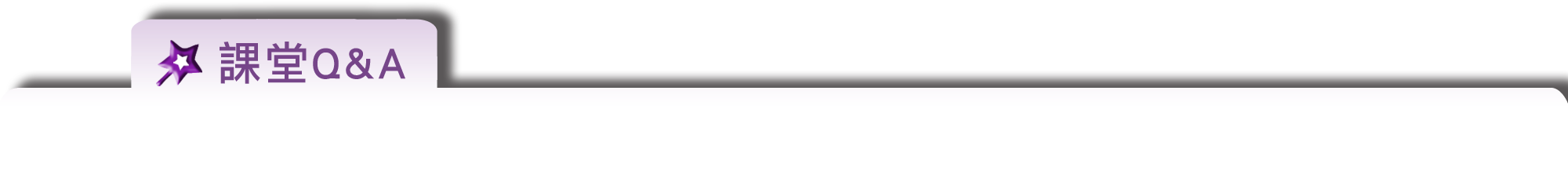 11.作者在文末加入詩歌，請問有何藝術效果？【問題討論四】
答：
(1)就藝術手法上來看，文末加入詩歌，使得散文具有多樣的體式變化。而且韻散兼融，能讓文氣更具厚實，使散體單行的句式，達到一放一收、一鬆一緊的奇特效果。
(2)作者詩文之間所指涉的，雖然多為同樣的事物，可是詩文綜合互為補述，反而能更完整生動地表達，讓讀者清楚認識作者所針對的主題。
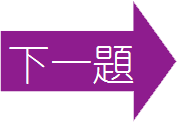 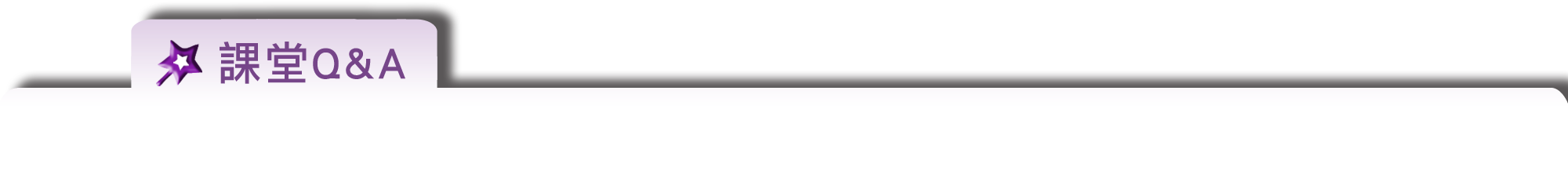 12.詩中哪一聯與「草木不生，地熱如炙」相對應？
答：
碧澗松長槁，丹山草欲燃。
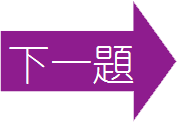 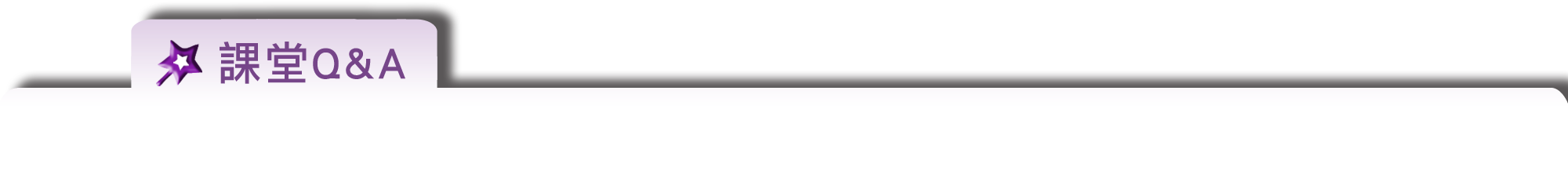 13.「蓬瀛遙在望，煮石迓神仙」二句取材自神仙之說，這與作者所描摹的硫氣景觀有何關係？
答：
作者突發奇想，把近看「皆從地底騰激而出，沸珠噴濺」，遠看則「如山雲乍吐，搖曳青嶂間」的五十餘道白氣，當作是在山中燒煮白石為糧的縷縷炊煙。「煮白石為糧」是傳說中的神仙所為，或是為了迎接神仙的大陣仗，若是前者，蓬萊、瀛洲當不必遠求，此處即是仙山；如果是後者，那麼仙山也不至於渺茫難尋，應是往白氣湧出的方向「遙在望」。何況郁永河當初就抱著「探奇攬勝者，毋畏惡趣」的態度，臺灣採煉硫磺之行，是能讓他看到傳說中的蓬萊仙島，因此揉合了神仙意象，而有了「蓬瀛遙在望，煮石迓神仙」的奇麗想像。
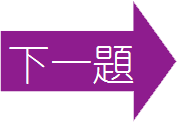 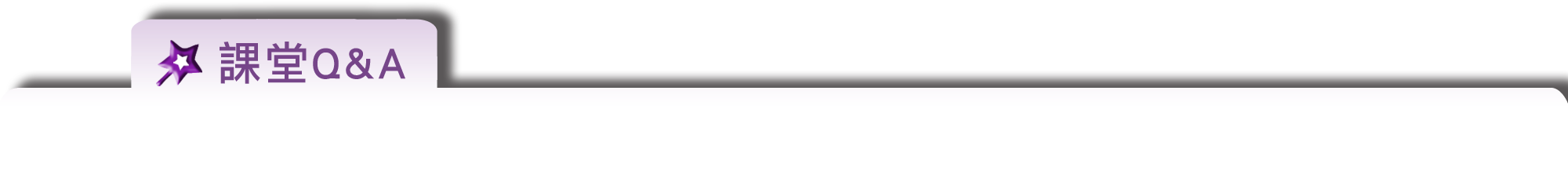 14.從文中哪些地方可以看出作者在探看硫穴的過程中，小心謹慎的行事態度？【問題討論一】
答：
(1)「余問番人硫土所產」、「命二番兒操楫」、「呼社人為導」：硫穴所在須原住民才知曉，前往的交通工具也須原住民才熟諳操作，甚至溪盡之後仍待當地人嚮導方可抵達硫穴。由這些安排可看出作者雖好探奇攬勝，然而行事態度卻是小心謹慎。
(2)「慮或相失，各聽呼應聲為近遠」：由於身行莽原中，「五步之內，已各不相見」，視線範圍已受限於高且密的茅棘，為了避免走失，就透過「呼應聲」來判斷距離，保持聯繫，這足以反映出作者戒慎恐懼的態度。
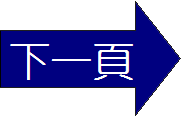 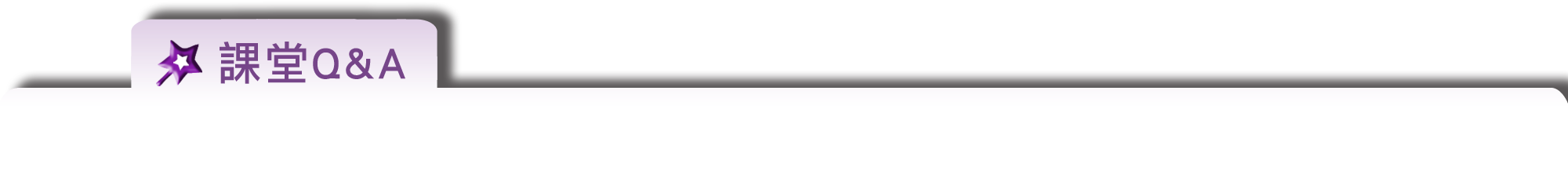 14.從文中哪些地方可以看出作者在探看硫穴的過程中，小心謹慎的行事態度？【問題討論一】
答：
(3)「余以一指試之，猶熱甚，扶杖躡巉石渡」：作者以「一指」試水溫，可說是相當謹慎地實證了溫泉。然後又小心翼翼地「扶杖」、「躡石」，往硫穴前進。
(4)「思巨石無陷理，乃即石上俯瞰之」：作者欲冒險近探硫穴時，還是先進行評估，而在判斷「巨石無陷理」之後，才登上巨石俯瞰。可見作者行事謹慎，絕不莽撞躁進。
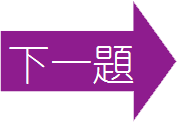 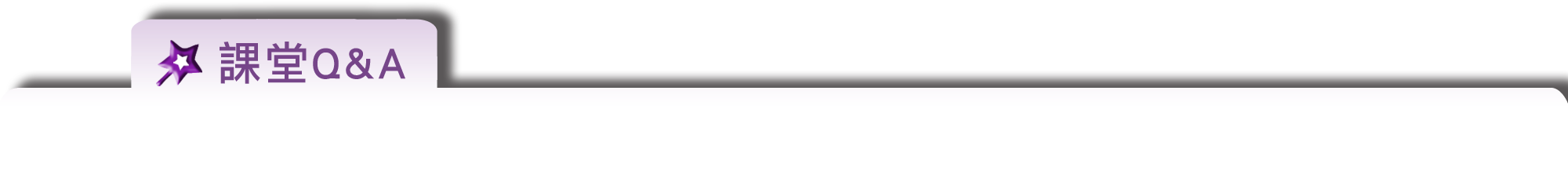 15.文中描述的草木景象共有三變，請分別指出，並說明其原委。【問題討論二】
答：
(1)三變：先是「林木蓊翳」，然後是「林木忽斷」、「視草色萎黃無生意」，最後更變為「草木不生」的景象。
(2)說明：郁永河由下往上跋涉，先是穿行亞熱帶雨林，所以見到的是「林木蓊翳」的景象。接著經過溫泉溪流，走出雨林界限，當然「林木忽斷」，而且隨著進入地熱效應範圍，「覺履底漸熱」時，眼前草色正是「萎黃無生意」。再往前半里，由於更接近硫磺噴氣孔，「地熱如炙」，因此呈現出「草木不生」的奇絕景象。
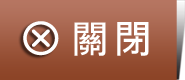 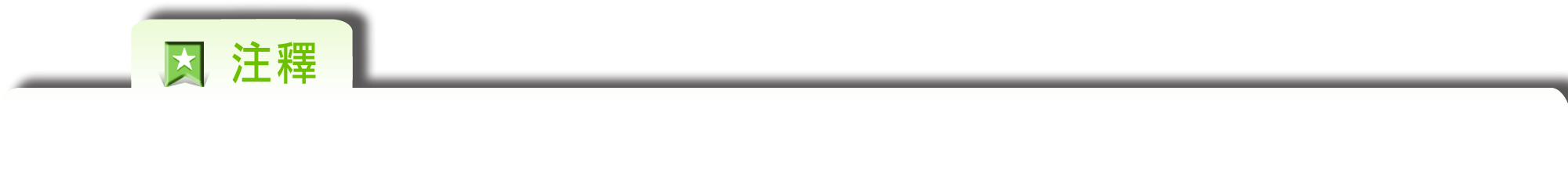 1.番人：舊時漢族對異族的蔑稱。此指平埔族中的凱達格蘭族。
2.顧君：指顧敷公，為與郁永河同行採硫的友人。
3.莽葛：凱達格蘭族語，即獨木舟，也譯作「艋舺」、「蟒甲」。
4.操楫：指划船。
5.溪：指磺港溪，在今臺北市北投一帶。大致由東向西，流入基隆河。
6.內北社：即內北投社（今北投一帶），是相對於淡水的外北投社而言。社，臺灣歷史上對原住民聚落的通稱。
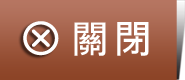 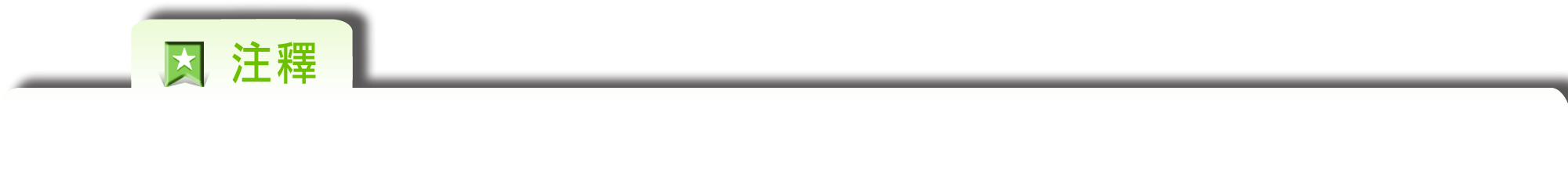 7.茅棘：茅草叢。棘，音ㄐㄧˊ，泛指有芒刺的草木。
8.薄：迫近，此處指太陽逼照。
9.蒸鬱：形容暑氣蒸騰悶熱。
10.逶迤：音ㄨㄟ ㄧˊ，曲折綿延的樣子。
11.濟勝有具：指有登覽勝境的強健體力。濟，渡水，此指登山涉水。具，才能。
12.慮或相失：擔心彼此可能會走失。
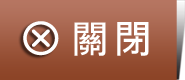 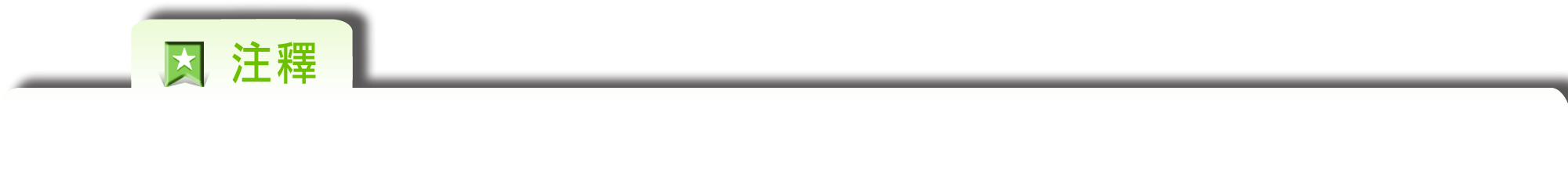 13.皆履而涉：都是穿著鞋子徒步過河。
14.蓊翳：音ㄨㄥˇ ㄧˋ，草木茂盛的樣子。
15.虬龍：古代傳說中的一種龍。虬，音ㄑㄧㄡˊ，也作「虯」。
16.櫱：音ㄋㄧㄝˋ，原指枝幹新長的枝芽，在此指長出葉子。
17.十圍：十人合抱。圍，計量周長的約略單位，多指兩臂合拱的長度。
18.楠：音ㄋㄢˊ，常綠喬木，是建築及製造器物的良材。文中描寫的「楠」，並非今日所謂的楠木。
19.與竹笋同理：指與竹筍成長的過程相同。笋，音ㄙㄨㄣˇ，同「筍」。
20.創聞：首次聽到。
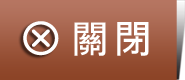 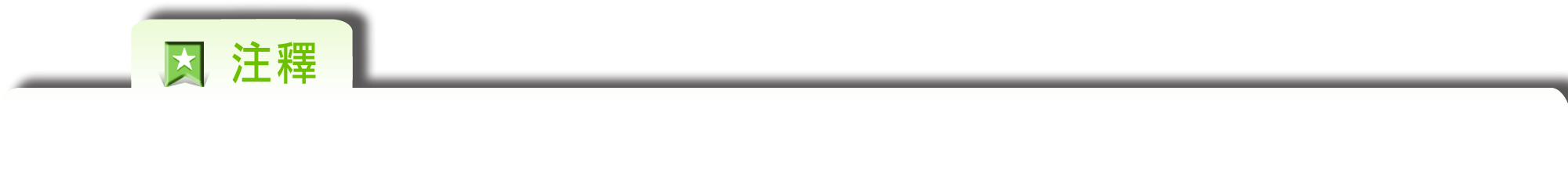 21.峻坂：陡峭的山坡。坂，音ㄅㄢˇ，山坡。
22.巉石：險峻的岩石。巉，音ㄔㄢˊ。
23.藍靛色：深藍色。靛，音ㄉㄧㄢˋ，深藍色的染料。
24.躡：音ㄋㄧㄝˋ，踏、踩。
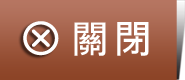 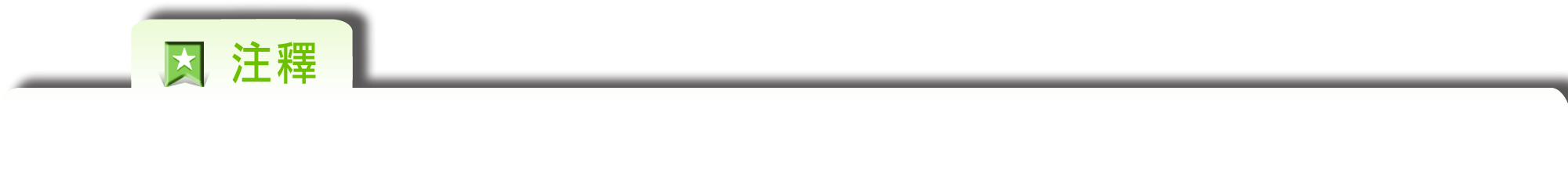 25.陟：音ㄓˋ，登。
26.巔：音ㄉㄧㄢ，山頂。
27.生意：生機。
28.嶂：音ㄓㄤˋ，聳立如屏障的山峰。
29.惡：音ㄜˋ，惡臭，此指刺鼻難聞。
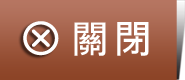 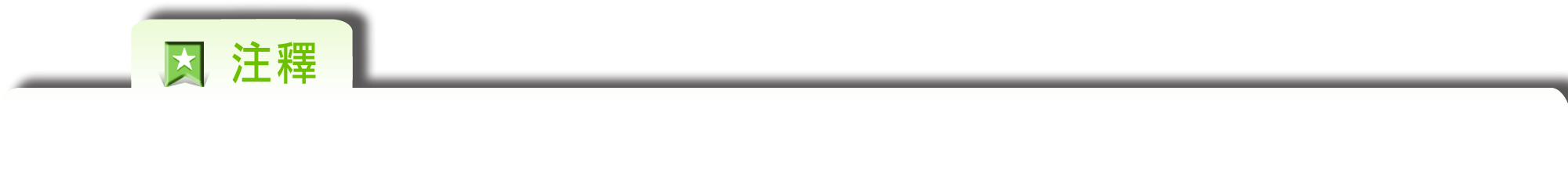 30.炙：音ㄓˋ，燒烤、燒灼。
31.騰激：奔騰飛濺。
32.間：音ㄐㄧㄢˋ，夾雜、交錯。
33.岌岌：危險的樣子。岌，音ㄐㄧˊ。
34.心悸：因害怕而心跳加快。
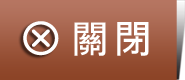 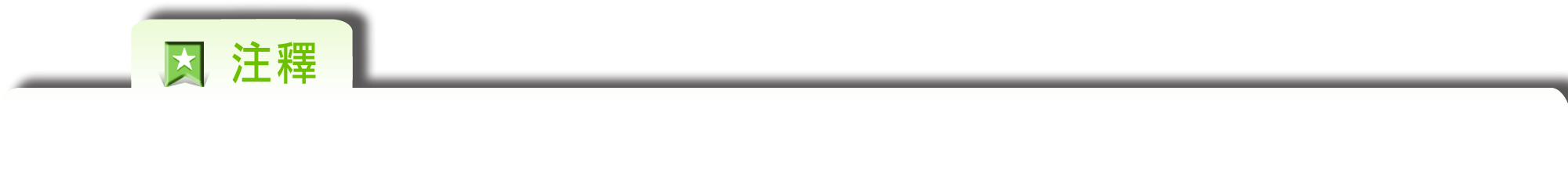 35.鑊：音ㄏㄨㄛˋ，古代烹煮食物的大鍋子。
36.鼓：膨脹、凸起，此處指撐起。
37.無陷理：沒有陷下去的道理，意即不可能陷落。
38.倒峽：江水傾峽而出，此處是形容水聲巨大。倒，音ㄉㄠˋ，傾瀉。
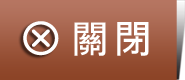 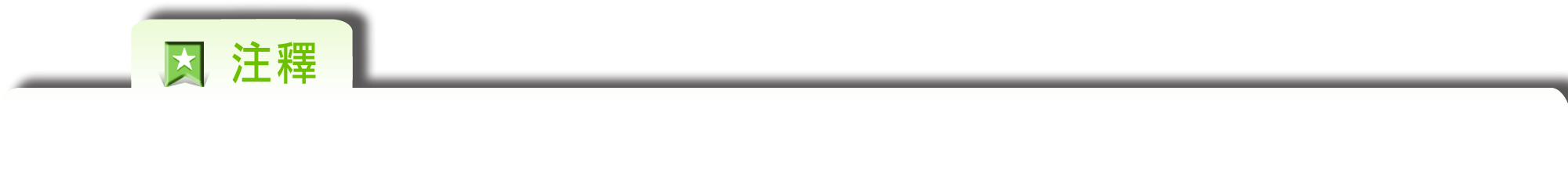 39.向：先前。
40.賦：作詩吟誦。
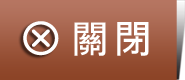 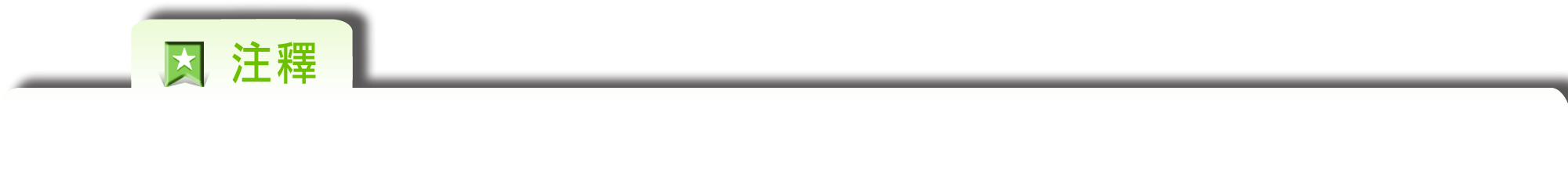 41.造化鍾奇構：造物者將奇偉的山水匯聚於此地。鍾，匯聚。
42.怒雷翻地軸：指沸泉驚濤之聲如怒雷，震動了大地。怒，猛烈。地軸，古代傳說中大地的軸柱，此處借指大地。
43.毒霧：帶有毒性且刺鼻難聞的霧氣。
44.丹山草欲燃：指山上硫穴周遭的草木紅得像要燃燒起來的樣子。丹山，義同下文「火山」。山，指大屯山。
45.蓬瀛：即蓬萊與瀛洲，均是古代傳說中的神山。
46.煮石迓神仙：此地縷縷白煙飛騰，有如在仙境煮白石為糧迎接神仙。迓，音ㄧㄚˋ，迎接。
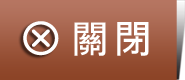 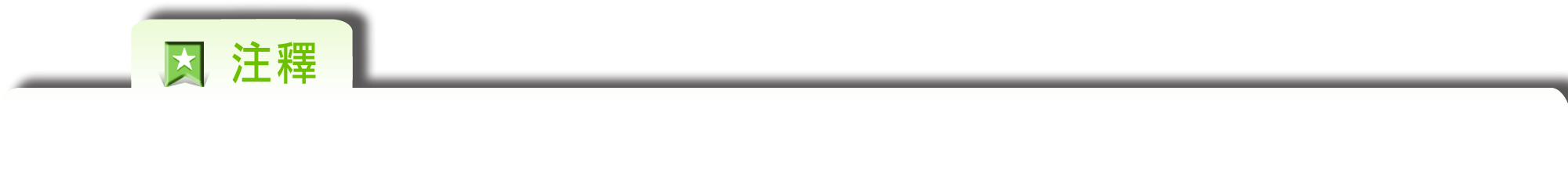 47.陲：音ㄔㄨㄟˊ，邊境。
48.履行：行走。
49.落粉銷危石：高大的山岩被硫氣所侵蝕而成粉狀剝落。
50.流黃漬篆斑：指山岩被硫氣薰染後形成的駁雜紋路。流黃，即「硫磺」。漬，音ㄗˋ，浸染。篆斑，此指硫氣薰染後的紋路。
51.潺湲：音ㄔㄢˊ ㄩㄢˊ，流水聲。
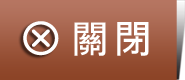